FloridaPalliative Care CoalitionPaul A. Ledford, President & CEOFlorida Hospice & Palliative Care Association
[Speaker Notes: 1:00]
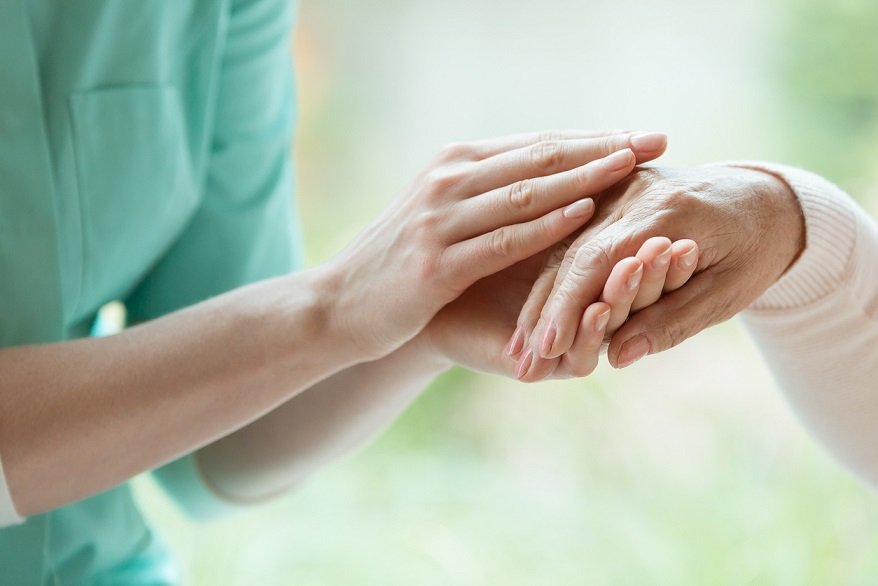 Coalition Mission
Support and inspire the acceleration of solutions that promote better quality of life for Floridians living with serious, chronic, or advanced illness, through research, education, advocacy, and access to holistic healthcare.
Florida Palliative Care Coalition Update
Vision and Goals
Create greater understanding of the stakeholders involved in palliative care and their respective roles
Create a uniform definition of palliative care in Florida
Bring key stakeholders involved in palliative care together to help ensure access to care and improved quality of life
Partner with the Florida Cancer Control and Research Advisory Council (CCRAB) and incorporate their goals related to standards and education
Garner support for palliative care and the policies needed to expand access to hospice and palliative care
Improve the quality of life for patients and families
Assure excellence in hospice and palliative care
Advocate for the needs of those in the final phases of life
Florida Palliative Care Coalition Update
https://floridapalliativecarecoalition.org/ 

FPCC includes 60+ organizations and associations and well over 100 participants.  Currently staffed by FHPCA.
Florida Palliative Care Coalition Update
FPCC Workgroups
Public Policy & Advocacy Workgroup
Professional Education & Practice Workgroup
Pilot Project Workgroup
Community Outreach & Partnerships Workgroup
Community Education Workgroup
Pediatric Palliative Care Workgroup 
The Florida Pediatric Palliative Care Consortium, formed in 2011 by FHPCA and the Florida Pediatric Hospital Association, joined FPCC as a Workgroup in April 2022, and will be under FHPCA management.
Florida Palliative Care Coalition Update
FPCC Kickoff Summit occurred in June 2021 – some follow-up interrupted by pandemic variant surges.

Workgroups have been meeting.

Planning a FPCC convening in Fall 2022 in Central Florida.
Florida Palliative Care Coalition Update
DOH “Chronic Disease Priority Area Workgroup” has included a Palliative Care goal in the State Health Improvement Plan (SHIP):
“By 2026, increase the number of palliative care board-certified physicians, advanced practice registered nurses, and registered nurses from 1110 (2019, National Hospital Survey) to 1,665.”
(Note: This represents a 150% increase in trained physicians, APRNs, and RNs.  Actual delta between supply and demand is estimated to be about 230%.)
Florida Palliative Care Coalition Update
Meetings planned with new DOEA Secretary to present a concept for utilizing the existing aging services network in Florida to reach out to older adults and their family caregivers to educate about palliative care and increase their awareness. 

DOEA to provide more caregiver education and support via an online platform. 
This aligns with efforts underway at DOEA and included in the State Plan on Aging containing broad language to increase availability of community-based service providers.  We believe this is applicable to palliative care.  We will report progress on the palliative care front to the DOEA State Plan on Aging for inclusion.
Florida Palliative Care Coalition Update
Targeting Health Plans to educate decision-makers regarding better patient outcomes, and the business case for palliative care.
Florida Palliative Care Coalition Update
Working with Florida Hospital Association and Florida Health Care Association, in their coalition’s efforts to reduce unnecessary hospitalizations/readmissions by providing education to post-acute care providers and connecting them to palliative care providers.  This group recognizes palliative care as a necessary component for success in the LTC space. 

FPCC had not identified or focused on the LTC population in our planning, so this is an exciting opportunity to work with these two groups to develop LTC contextualized training and tools to bring palliative care to patients and increase goals of care discussions with families.
Florida Palliative Care Coalition Update
Q & A